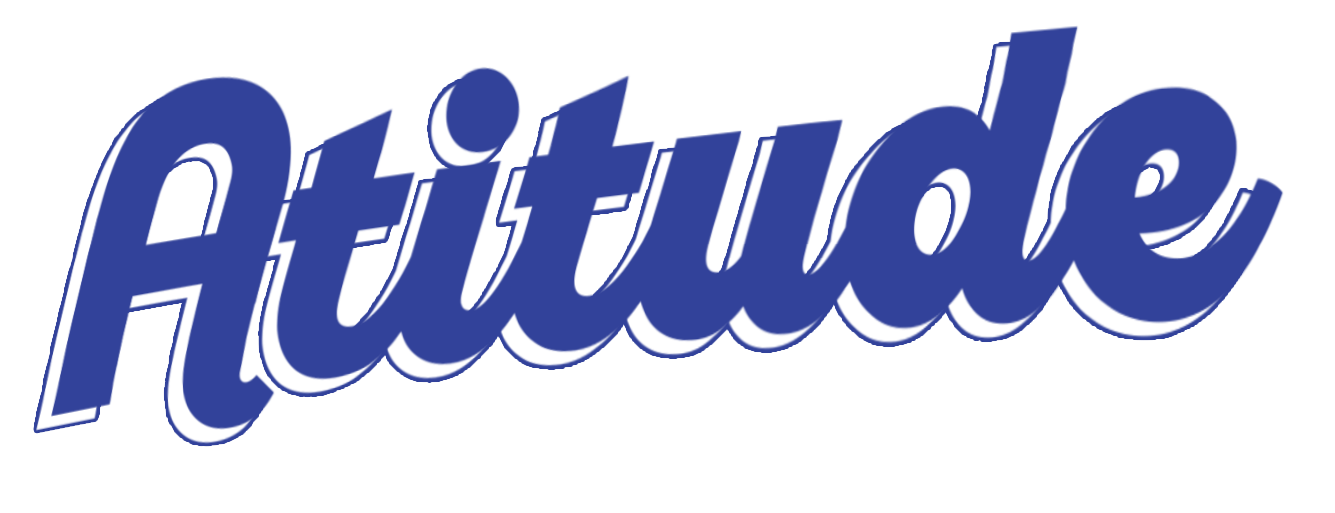 Revista
Escola Bíblica Dominical
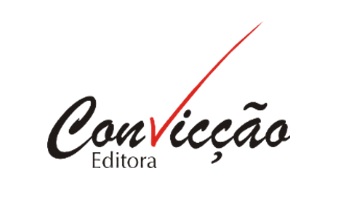 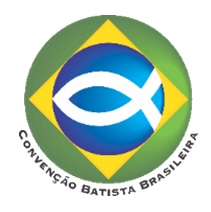 EBD 1
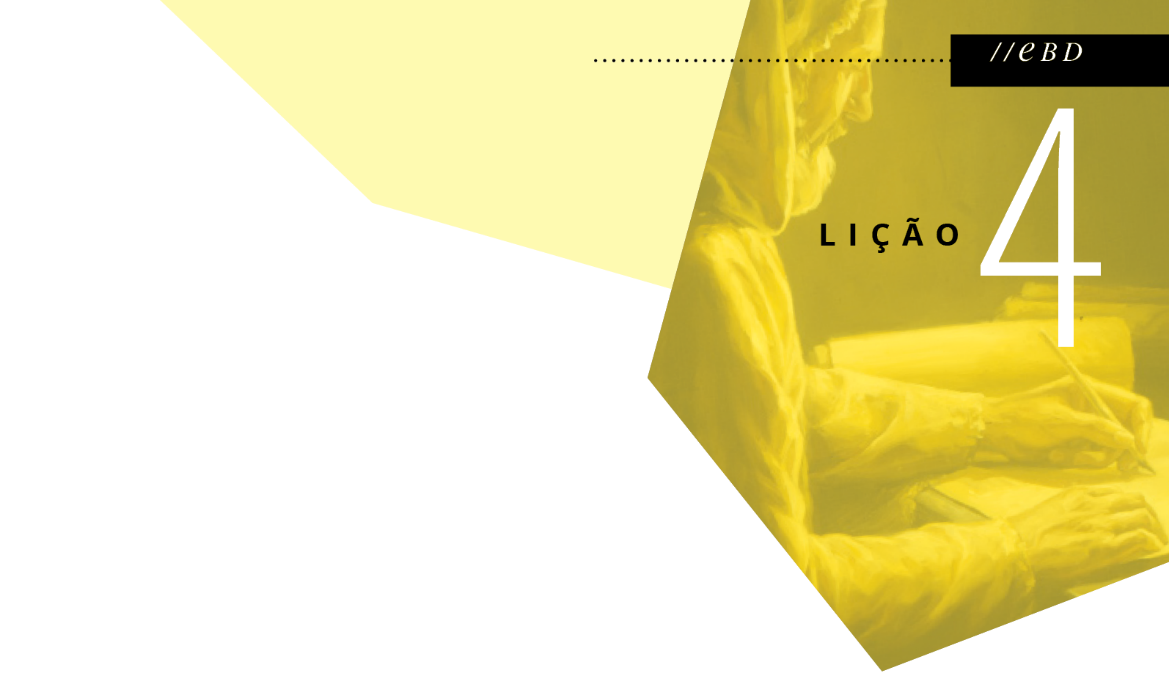 ORANDO COM OS SALMOS - I
Texto bíblico: Salmo 5; 6; 8; 18
Texto áureo: Salmo 23.4-6
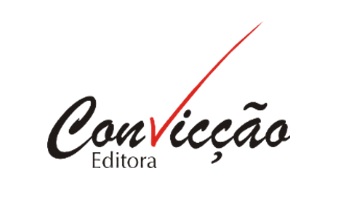 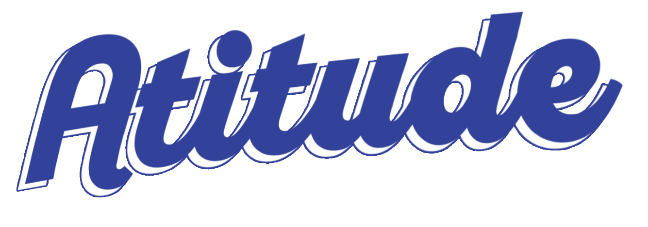 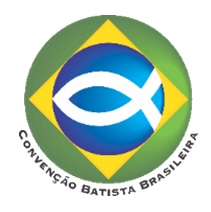 Bendita a hora da oração (Sl 5)
LÁGRIMAS QUE O CÉU RECOLHE (Sl 6.1-7)
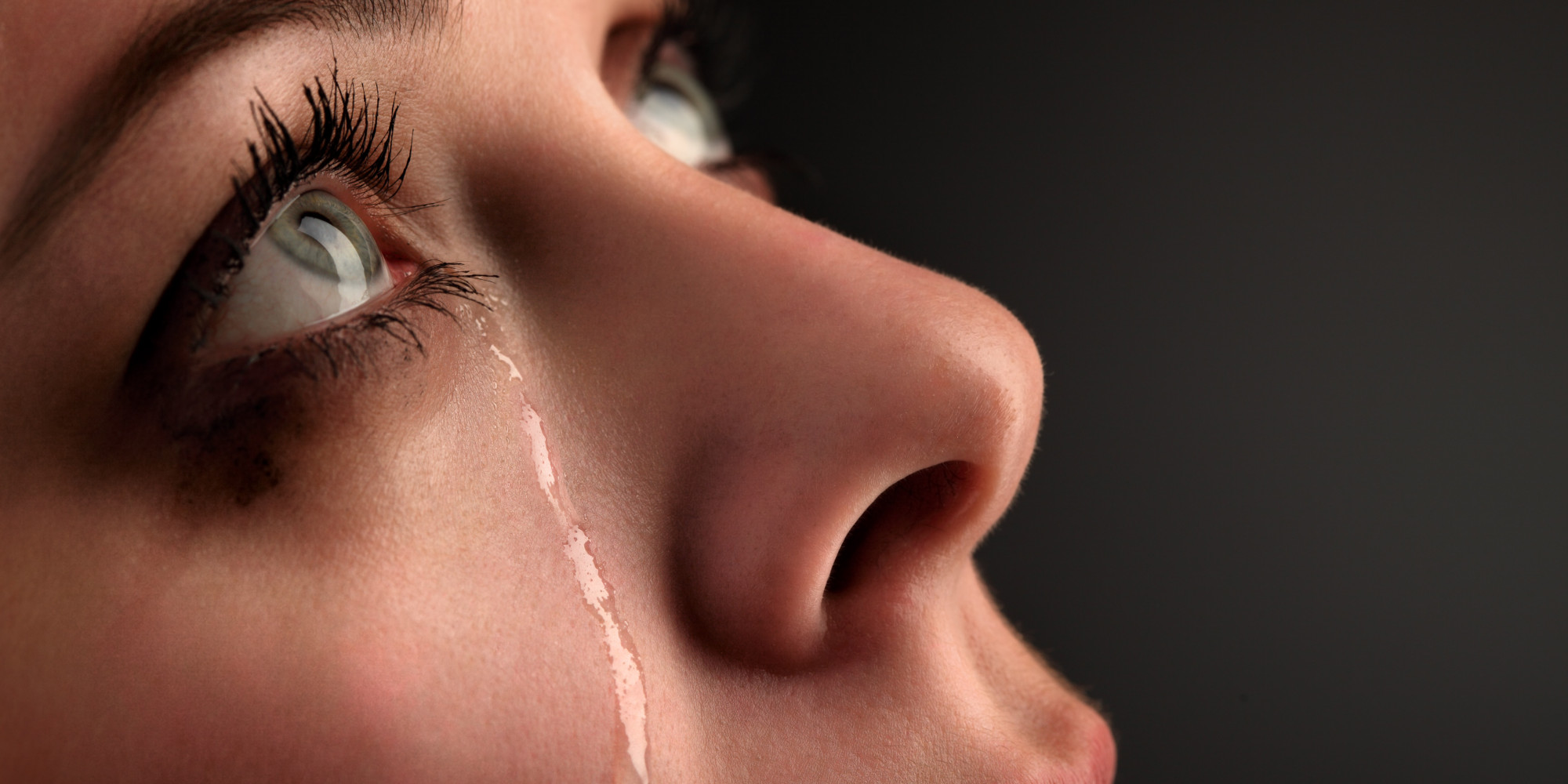 F.B, Meyer, "as lágrimas são o material a partir do qual o céu tece o seu arco-íris mais brilhante".
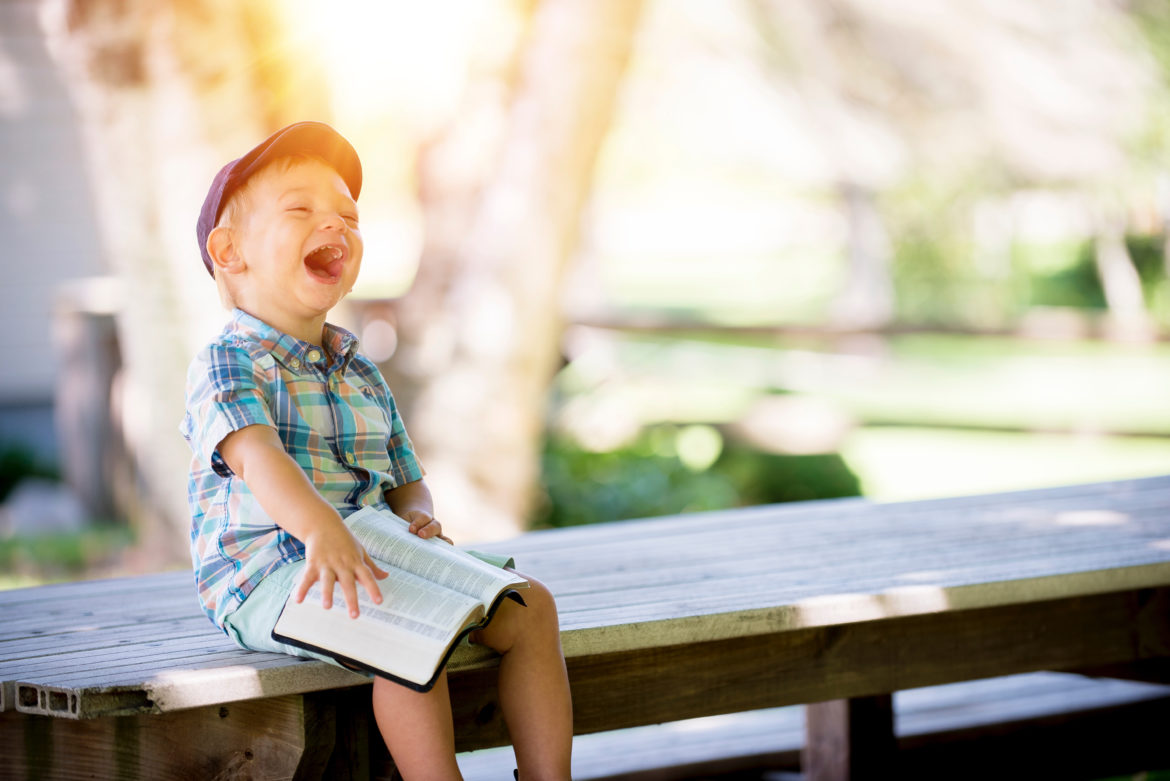 COM A HONRA DE UM REI (Salmo 8)
Nossos louvores devem ser puros
Nossos louvores devem ser sem interesse em troca
Nossos louvores devem ser como os de uma criança
A força do amor (Sl 18.1)
O vale da sombra da morte (Sl 23.4-6)
O vale nos acompanha pela vida
O vale pode ser uma enfermidade
O vale pode ser um pecado
O vale pode ser uma decepção
O vale pode ser um fracasso
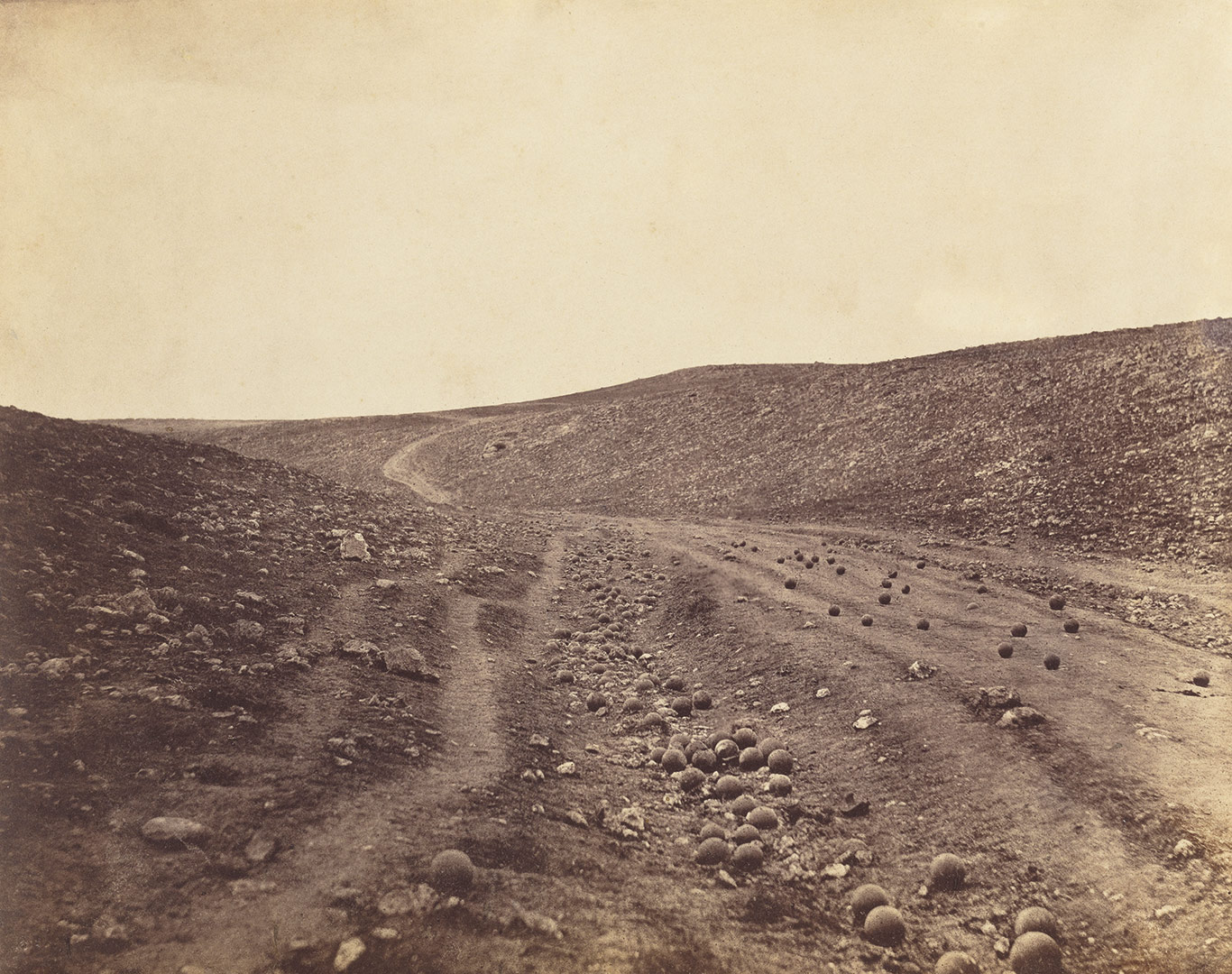